CSI ESSER Use of Funds
2023-2024 update
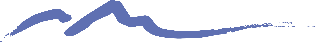 ESSER Overall Spending Updates
ESSER III
ESSER I
ESSER II
$1.5M
*all school funding

Award period ended Sept 30, 2022
$6.3M
*CSI Admin less than 1%

Award period ended Sept 30, 2023
$14.2M
*CSI Admin 1%
Award period ends Sept 30, 2024
89% of funding spent down as of 12/1/2023
ESSER III – Updated Fund UseBudgeted activities as of December 2023
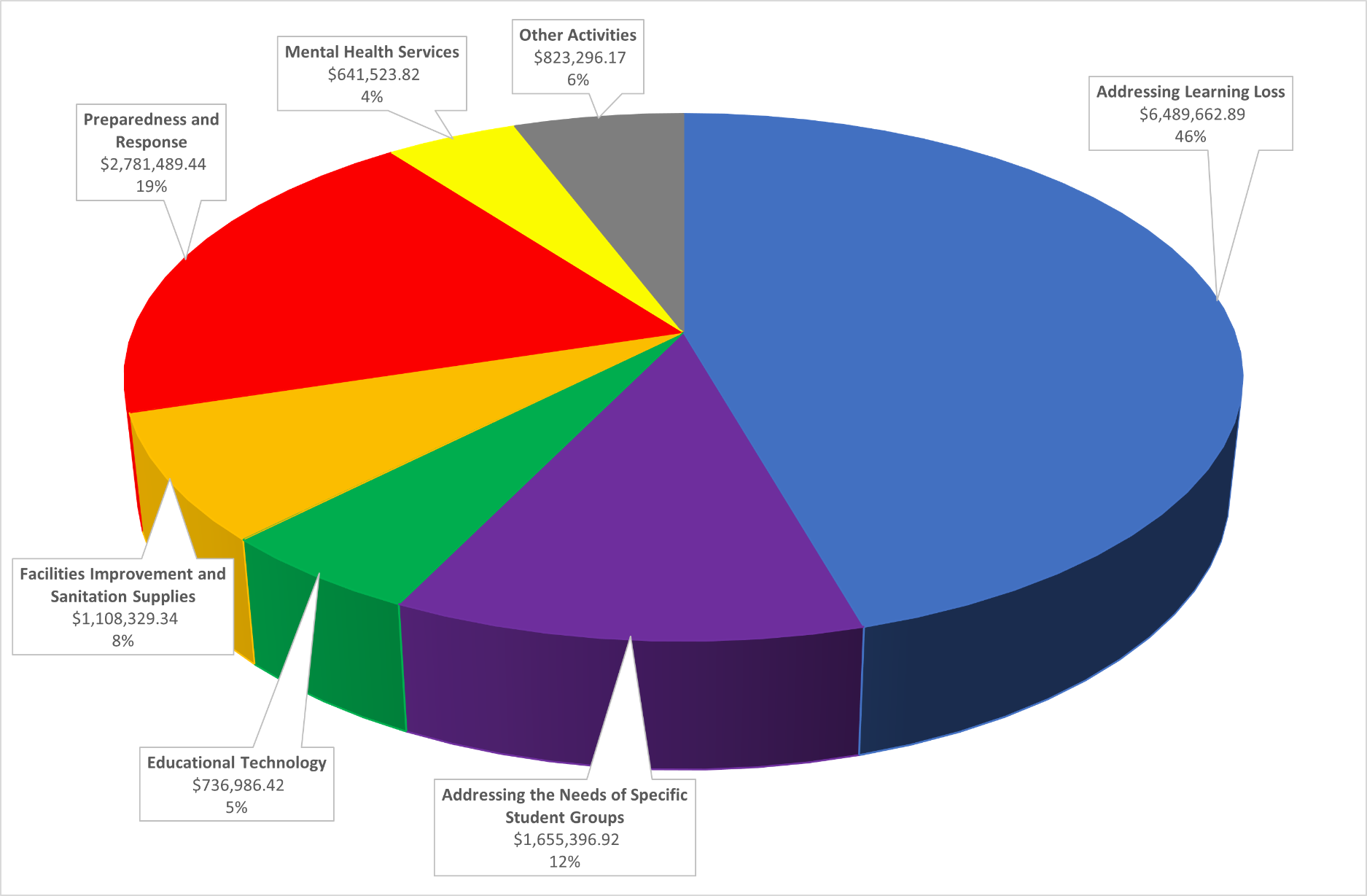 ESSER ARP Supplemental Funding
Additional funding awarded for mental health services and supports
ESSER II – ARP $78,540 ESSER III – ARP $71,029
Budgeted in FY23 & FY24 as high need set-asides to provide direct services to students on IEPs. The funds will be allocated using the High Need SPED identification process performed by CSI Special Education Coordinators and awards approved by our Director of Special Education.